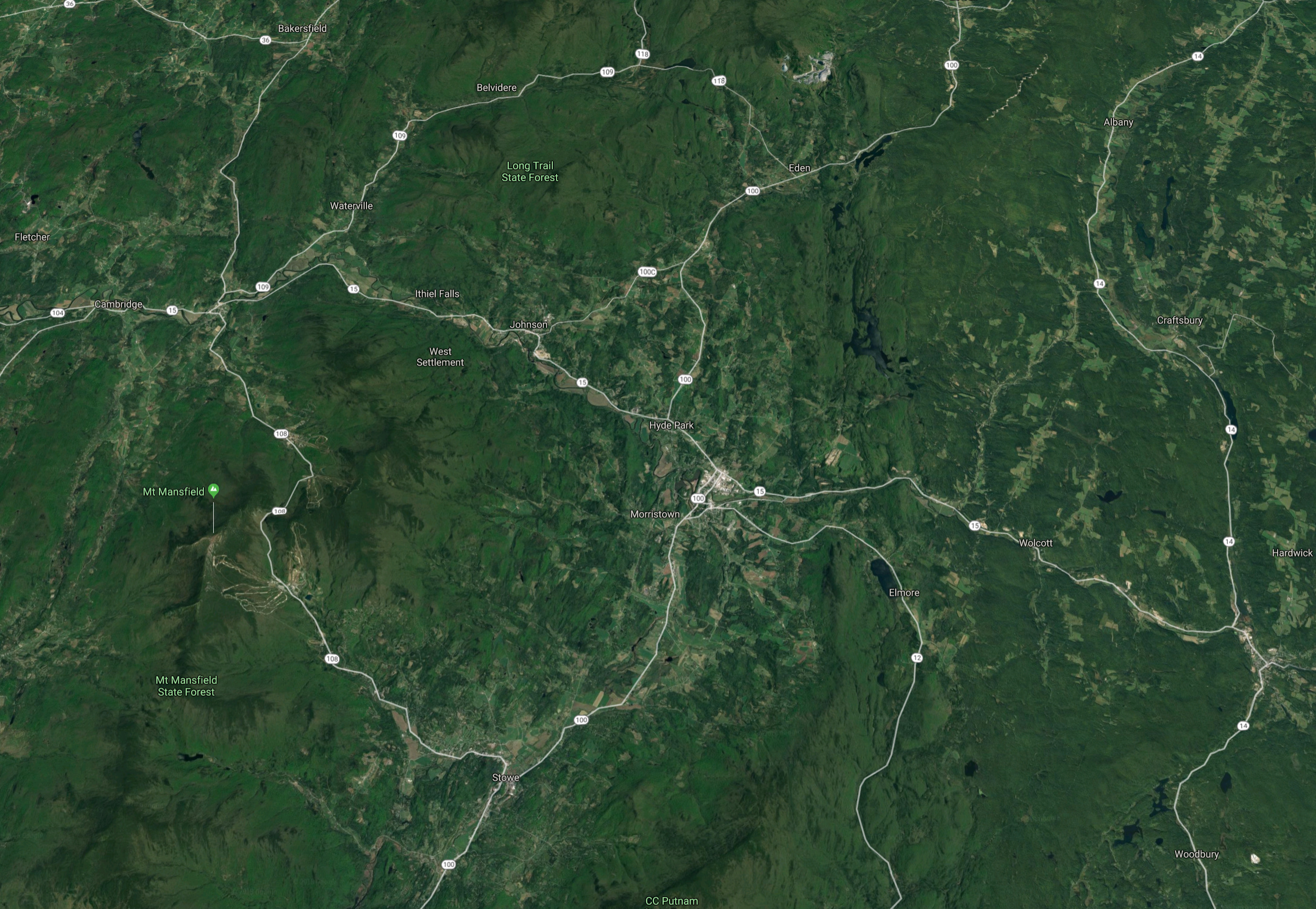 Lamoille Housing Study & 
Needs Assessment
January 29, 2019
Study Process
Collect & Interpret Data
Assess Market & Trends
Analyze – Make Findings
The ‘Study Area’ – 10 Lamoille Cty. Towns + Hardwick
Town x Town/Regional Data - Variation
Analyze – Make Findings
Study Area
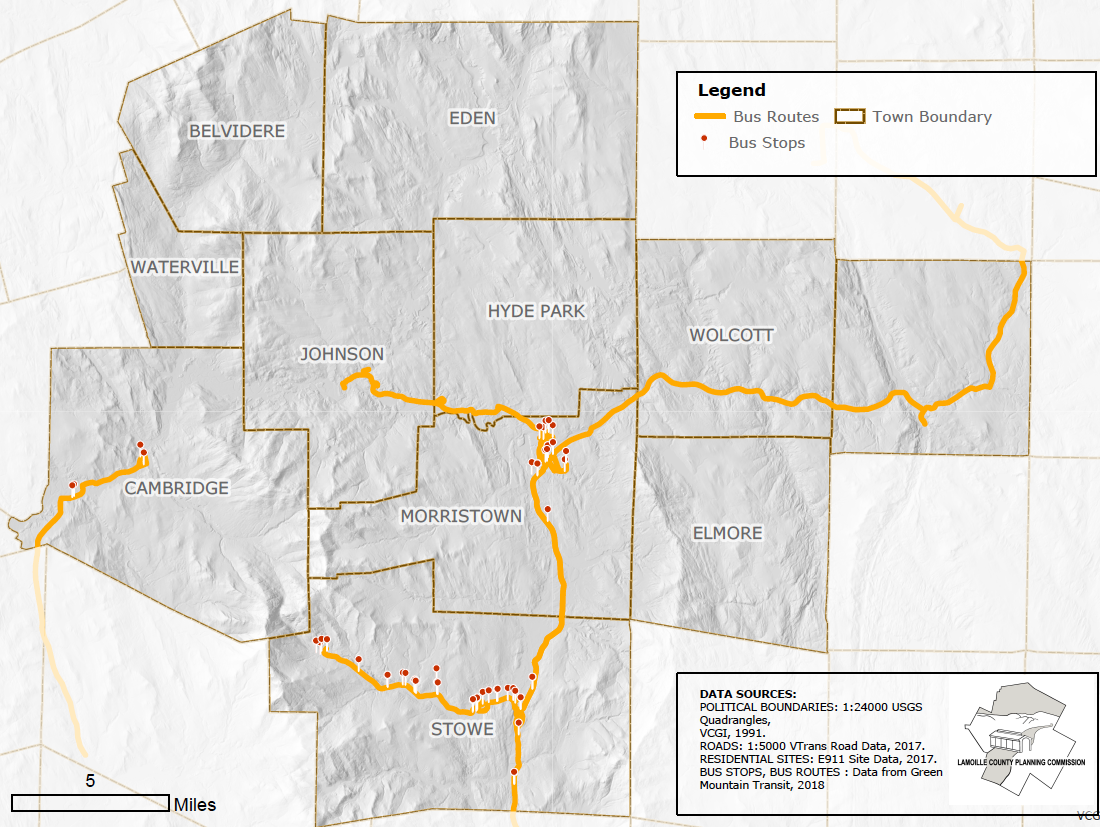 Issues for Consideration
Growth – Encourage? Discourage?
Attracting New Households
Focus on Downtowns/Villages
The Power of the Market
Policy – Town x Town or Regional?
Other
Politics
Money
Working Outside the Market
Economy
Labor Force and Employment Growth runs counter to Vermont trend.
Where They Work
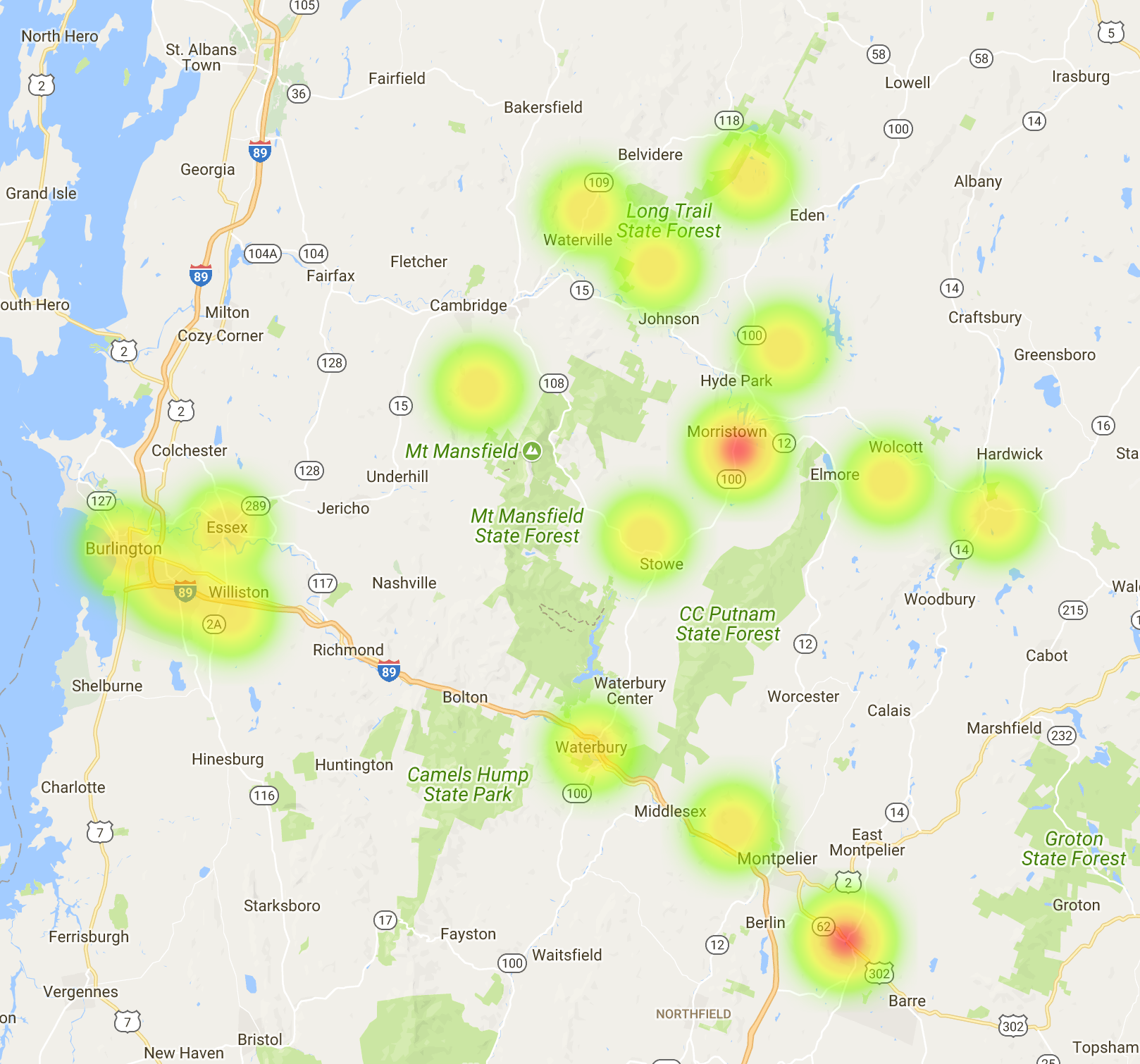 24% Live & Work in Same Town

85% of Study Area Workers Live in the Study Area
Housing Stock
Housing – Quick Facts
54% of all Units in Morristown, Stowe, Hardwick
Only 7% in Waterville, Belvidere, Elmore

29% of All Households are Renters
46% in Johnson; 12% in Wolcott

15% of All Housing Units are Seasonal
55% in Stowe; 1% in Hyde Park
Housing – New Development - 2010 - 2017
86% of New Permits in Stowe, Morristown and Hyde Park.
Subsidized/Affordable Housing – Where & What?
418 Units in 23 Projects
57% Deeply Subsidized
38% Tax Credit
57% for Elderly/Disabled
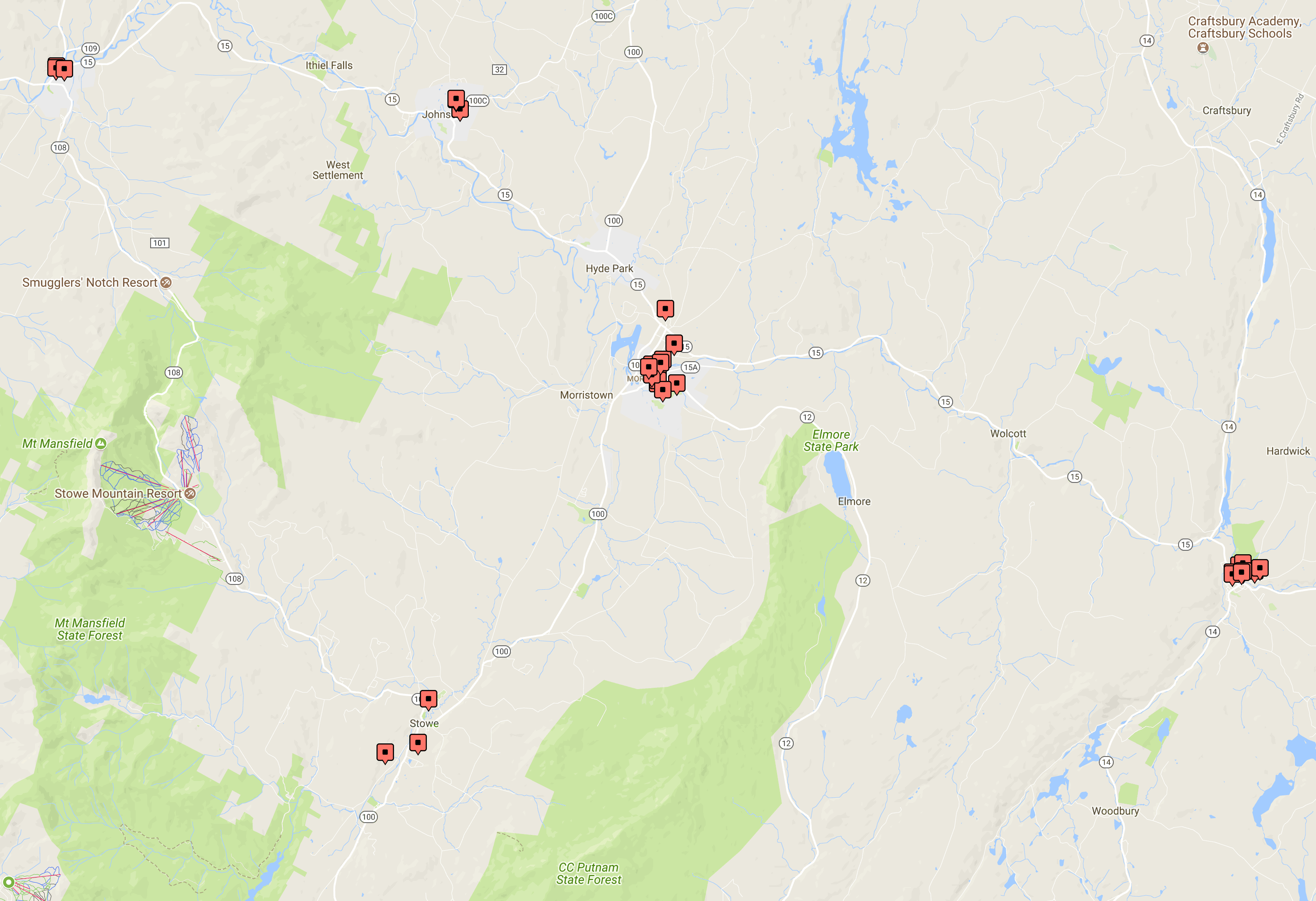 Occupancy Rate Typically in 98+ Percent Range – Most Projects Have Wait Lists
Housing Market
For-Sale Market - Trends
R1 Properties Only – Fair Market Sales
Median Sale Pricing – Town x Town
R1 Properties Only – Fair Market Sales
Median For-Sale Listing– Town x Town
Condominiums not included.
Rental Market -
A Closer Look
Rental Vacancy – Big Picture
Lamoille Cty. Vacancy Rate (2017) – 3.2%
Median Gross Rent – Town x Town
Residential Real Estate – Market Cycle
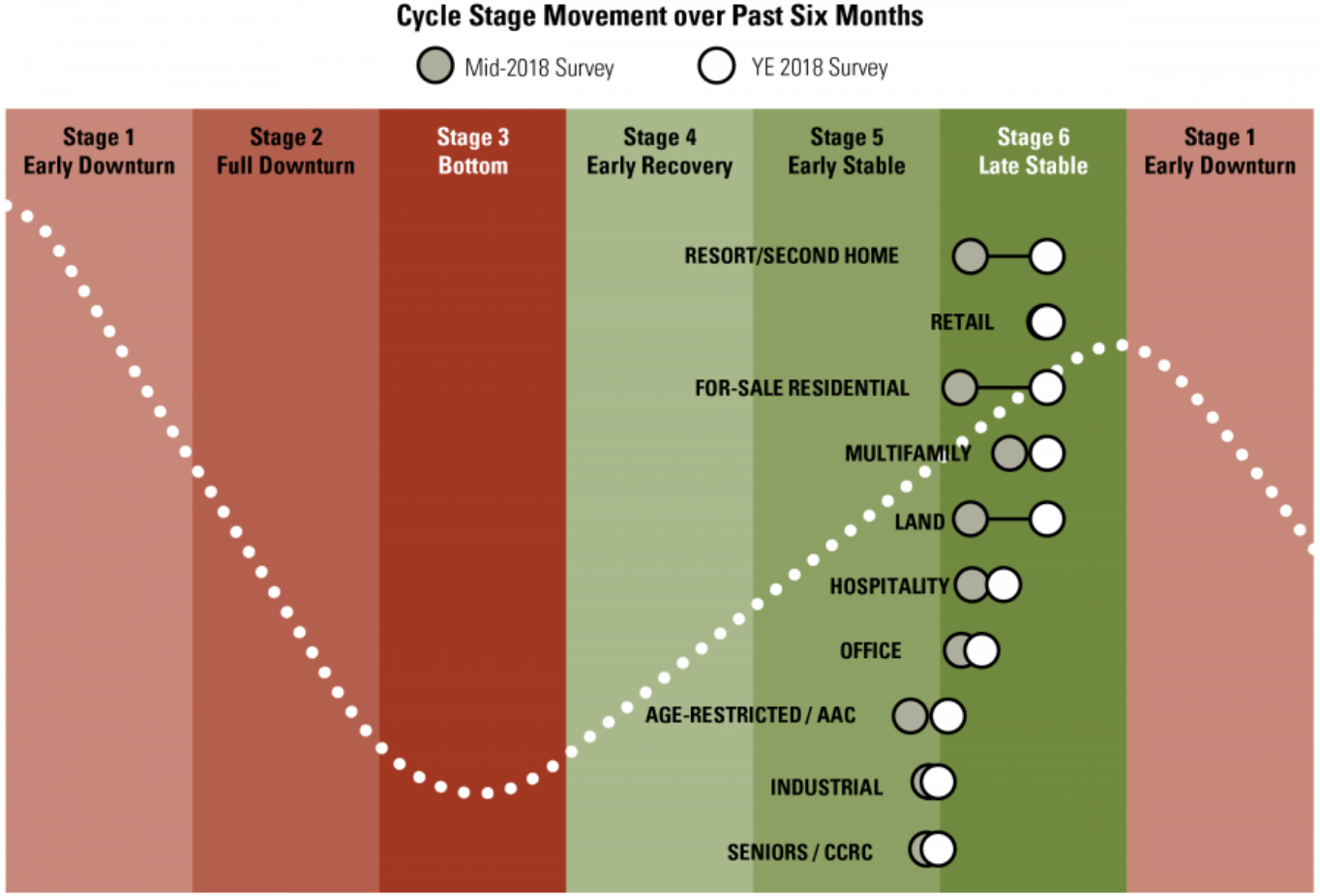 The People -
Demographics & Income
Demographics– Quick Facts
10.3% Household Increase 2000 - 2016
Vermont 6.8% Increase during same period.
Cambridge & Morristown - 53% of Increase

Projected Household Growth 2017 – 2022
+600 New Households (5.2%)

Mobility – 14% of HHs Moved in Past Year
5% in Belvidere; 23% in Johnson
Aging – A Major Factor
Households 65+ will increase by 19.4%
Household Size – Small Rules
Renter vs. Owner HH Incomes
Overall Median HH - $52,642
Poverty Rate
Renters – Segment with Incomes <$25,000
Renters - Rent Exceeds 35% of HH Income
So What?
Out of Balance? – Households & Housing Stock
HH Income and Housing Cost – Varying Trends
The Communities & Employers
Morristown
Infrastructure Capacity – Developable Land Available
Shortage of Market Rate Rentals – ‘Numbers Support Development’
Stowe
Infrastructure Capacity
Seasonal Housing/AirBnB - Factors in Market
‘Numbers’ Support Market Rate Development
Cambridge
Supply Housing for Elders
Impact of Chittenden Housing Market
Employers
Emphasis is Currently on Market Rate Rental Housing
Assessment &
Findings
HH Age/Income – Five-Year Change
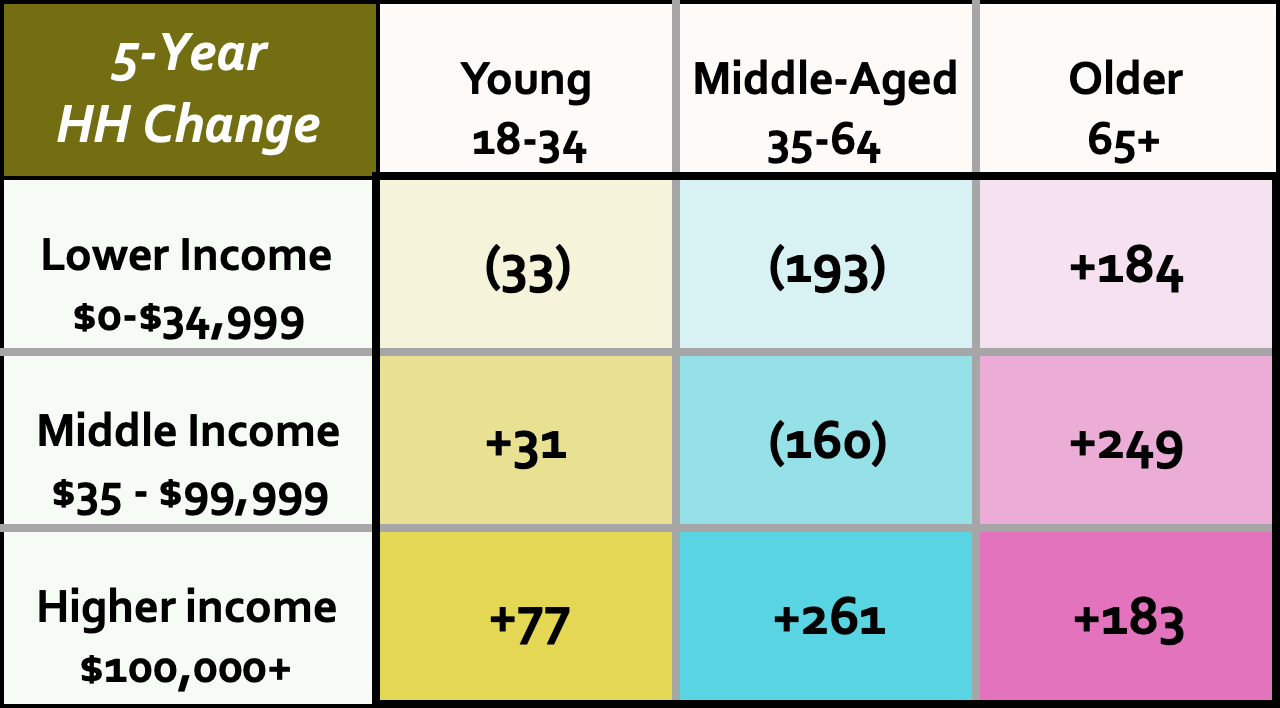 Annual ‘Movers’ by HH Age/Income Group
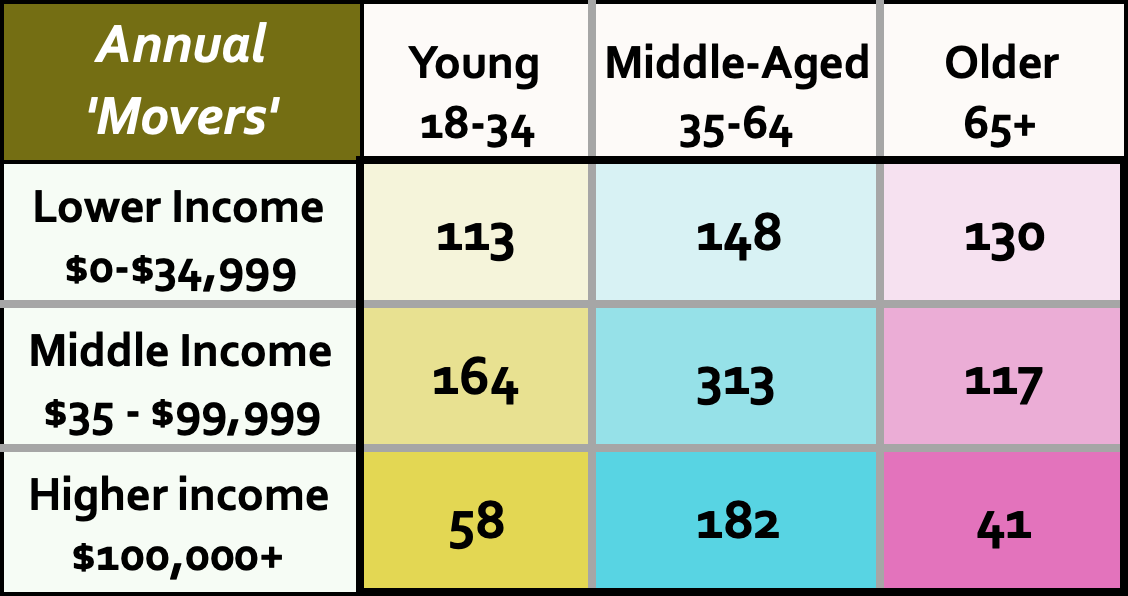 ‘Need’ by Income Group
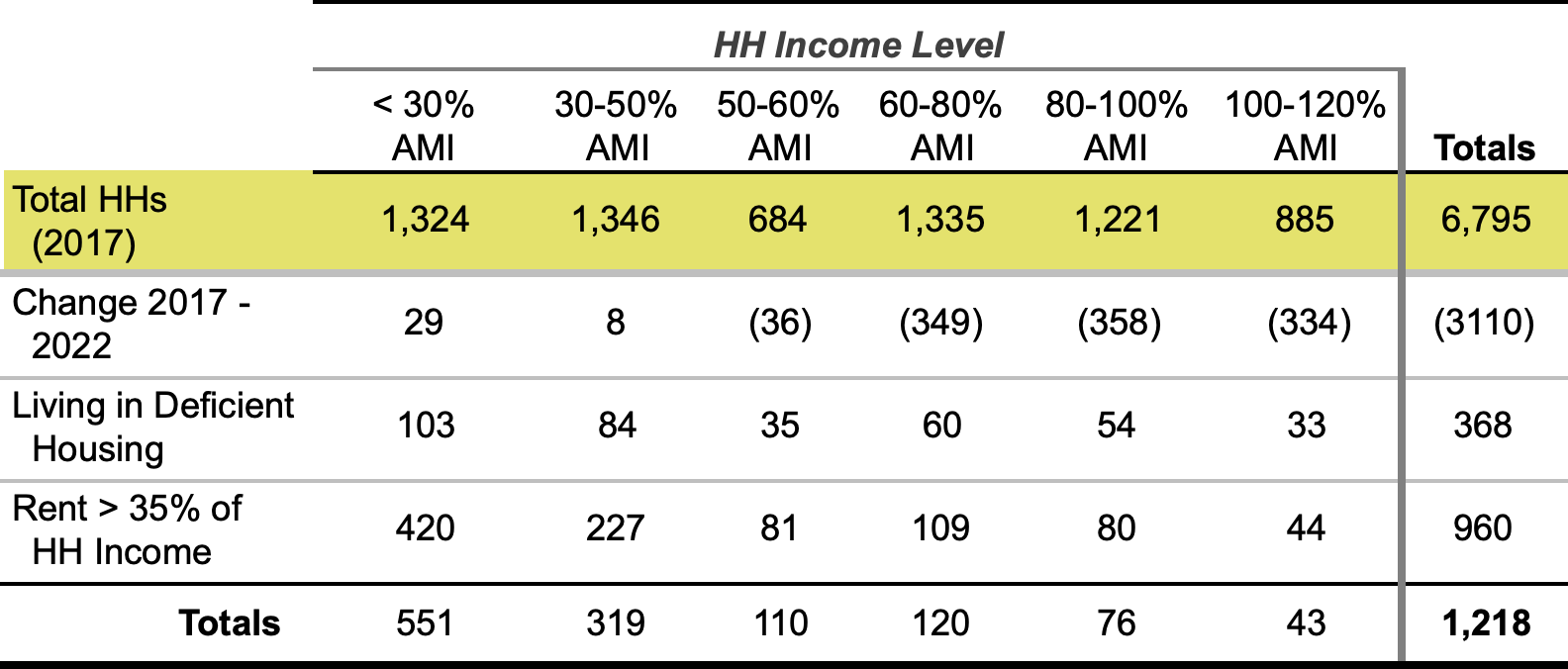 Home Ownership
Affordable for HH at 100-120% of AMI is $150,000 to $250,000
Current Listings – 65+/- in this Range – 25% are Condominiums
Stress Points
Low Income/Subsidy – 
53 Subsidies for every 100 HHs of Extremely Low Income
Market Rentals
Low Vacancy Coupled with Insufficient Unit Production

Johnson 
Poverty – HHs Paying High Percent of income Toward Rental
Cambridge –
Season Activity & Chittenden Cty. Market Stressing Pricing
Stowe
Pricing far out of Line with Income in Employment Center
Morristown
Lack of Market Rentals Slowing Economic Growth
Priorities
Senior Housing Options
Subsidies – Vermod/Modular – Co/Shared Housing – Services/Transportation

Market Rate Rentals
ID Sites – Regulatory/Density – Rehabilitation – Infrastructure

Subsidized Housing/Vouchers
Resources Primarily at Federal Level

Future – Ownership Options